Watch a video about the story of the lion and the mouse.
Have you heard this story before?
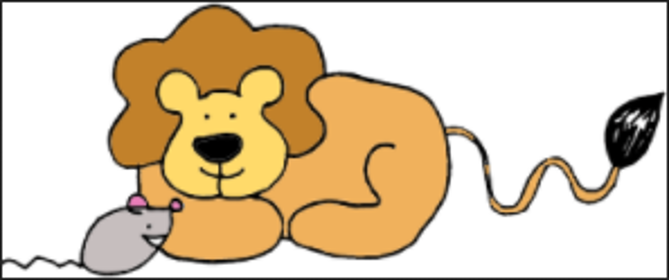 Key Words
Vocabulary
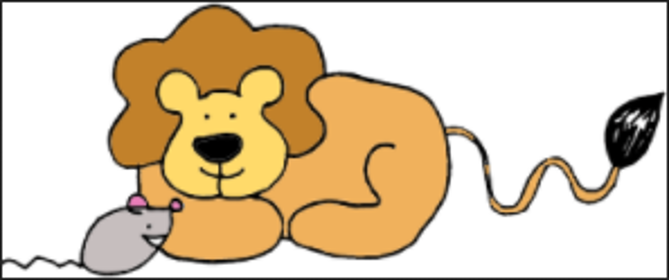 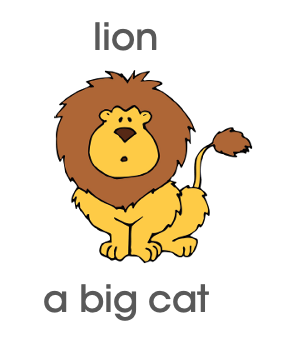 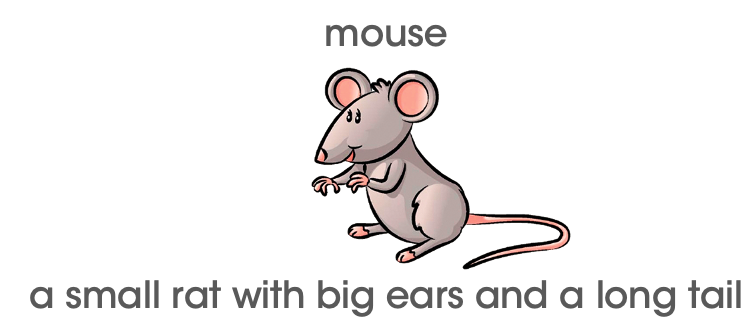 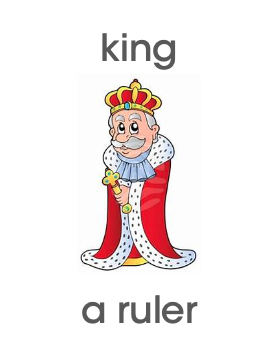 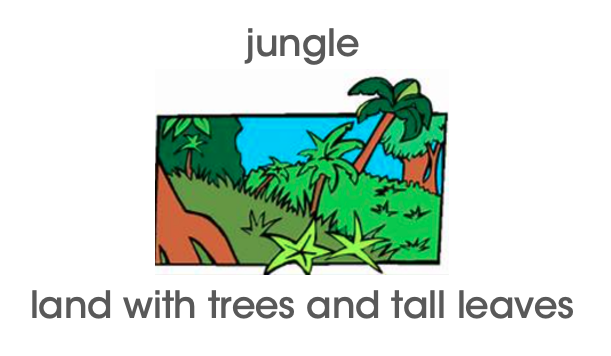 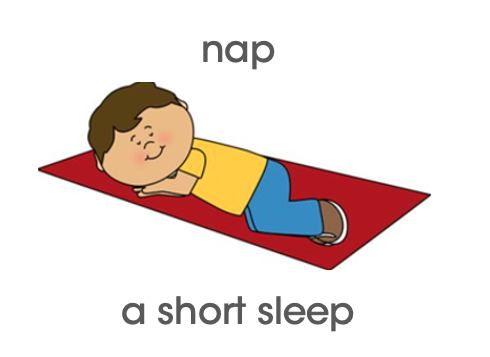 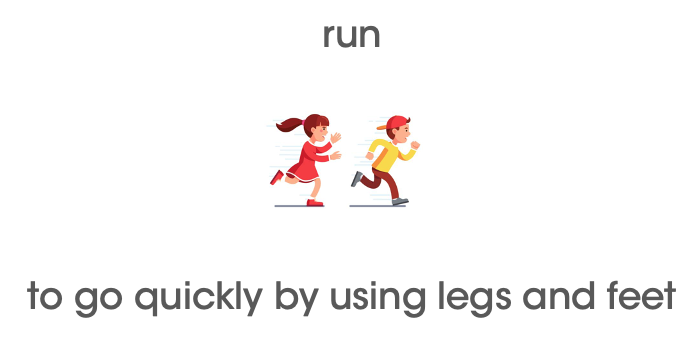 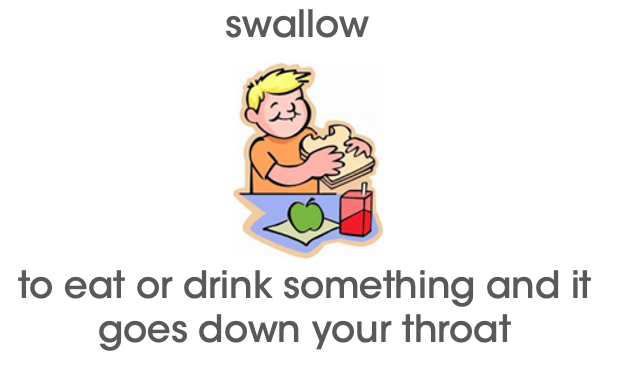 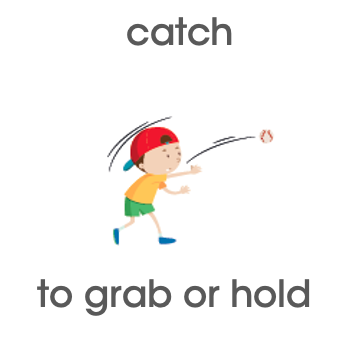 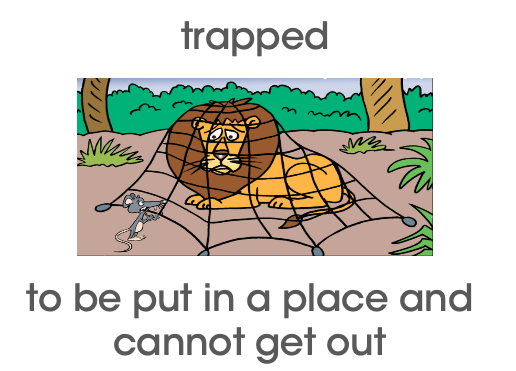 Check our understanding
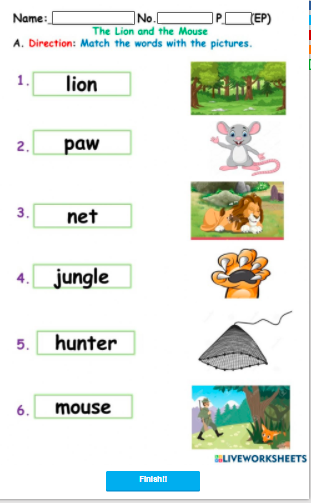 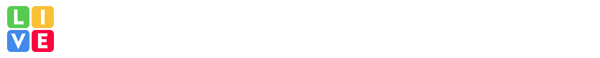 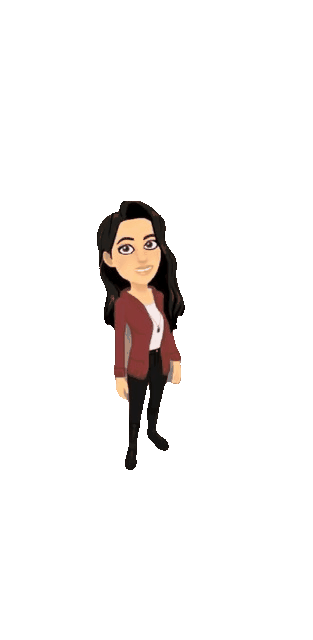 https://www.liveworksheets.com/xh2411545de
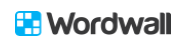 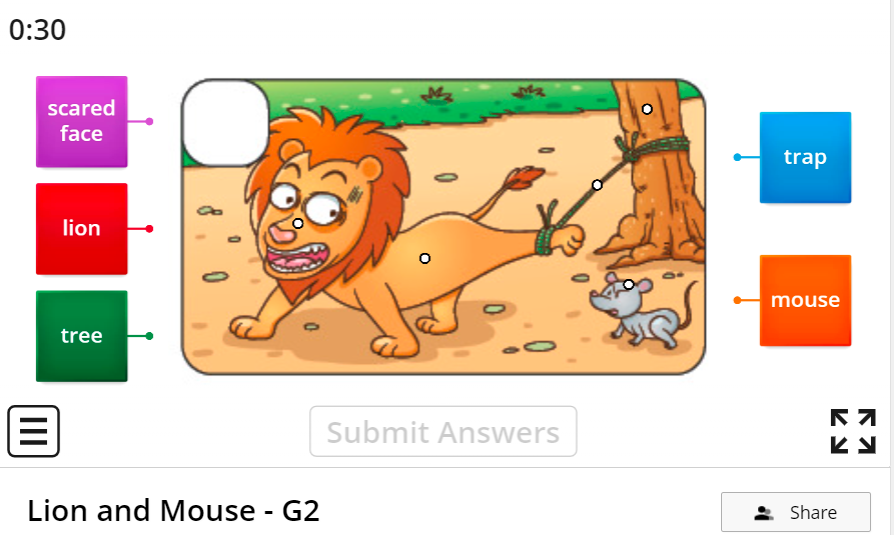 https://wordwall.net/resource/2853625/lion-and-mouse-g2
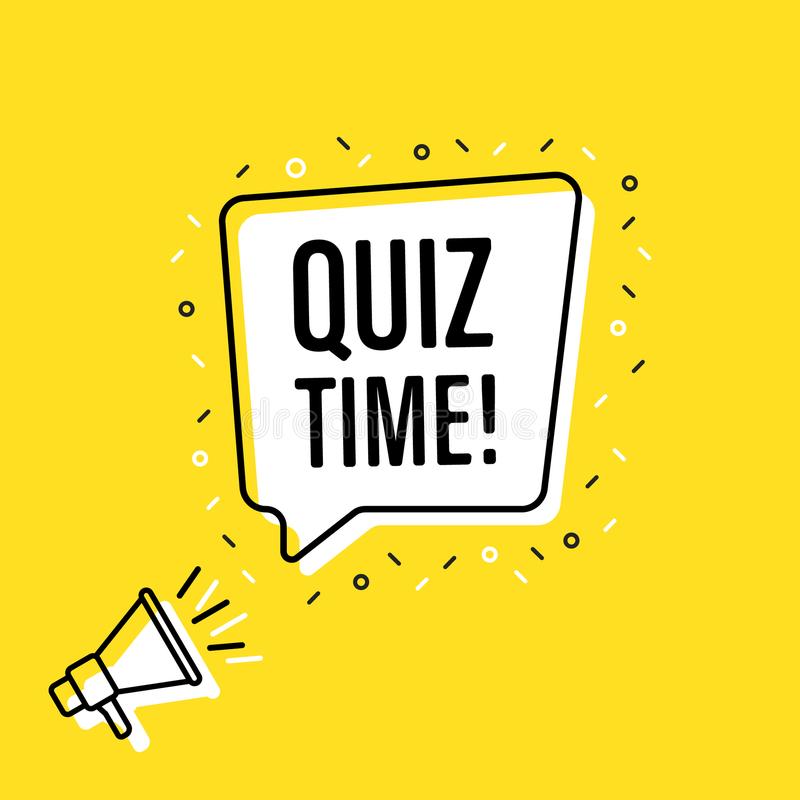 The Lion and The Mouse
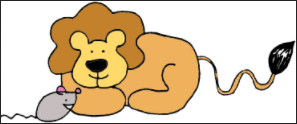 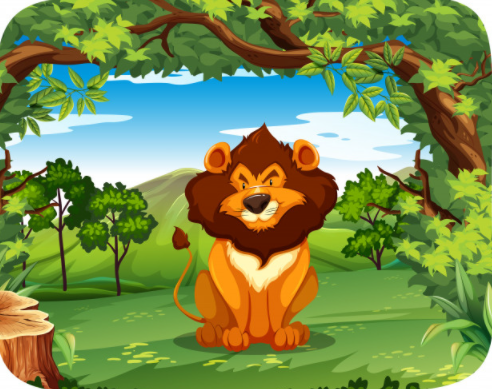 I’m the king of the jungle!
I am a little
 mouse.
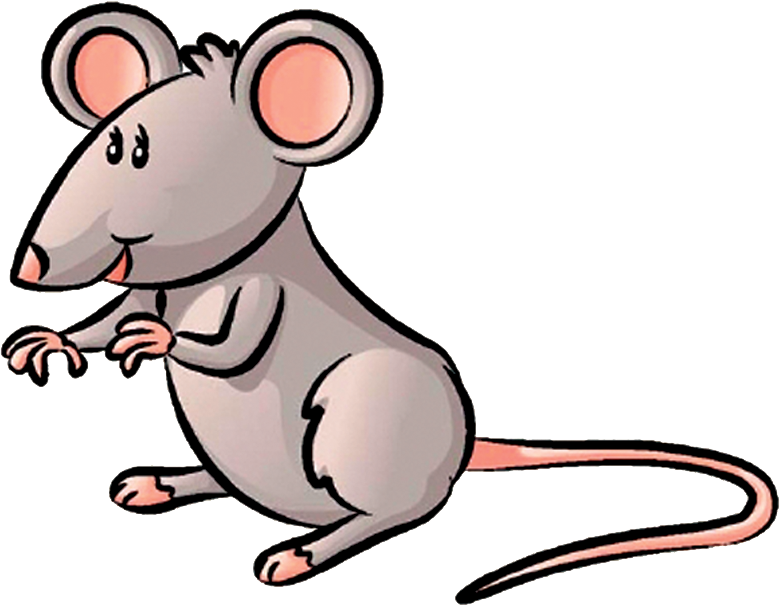 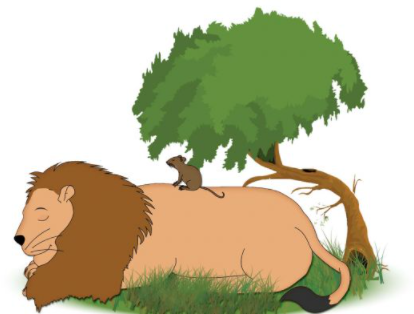 zzzz
Z Z Z
The lion takes a nap.
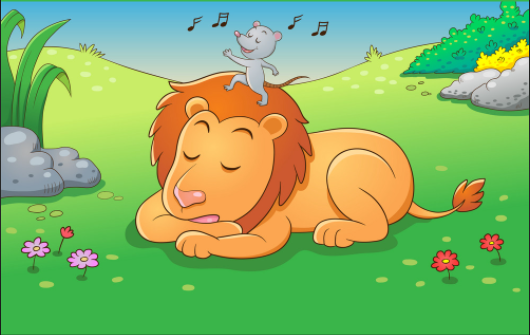 The mouse runs on the lion.
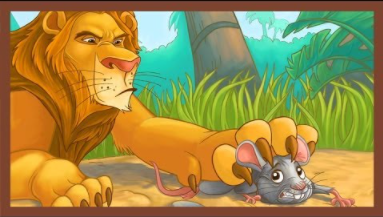 I’ll swallow you!
Lion catches mouse.
Don’t eat me! 
I’ll help you.
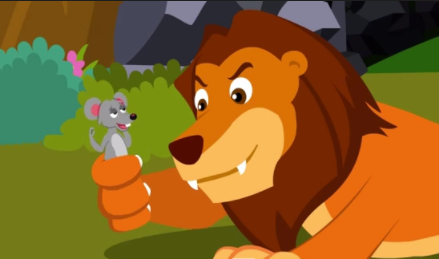 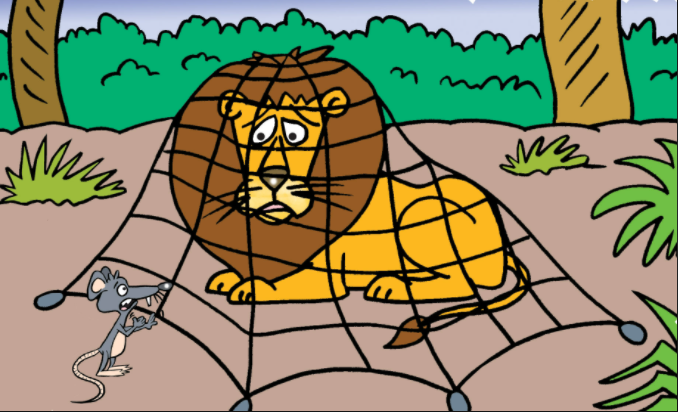 Lion was trapped in a net.
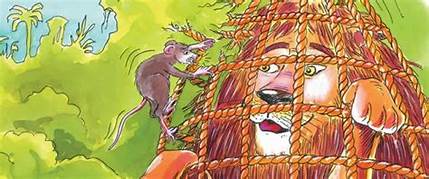 The mouse helped. They became friends.
The End
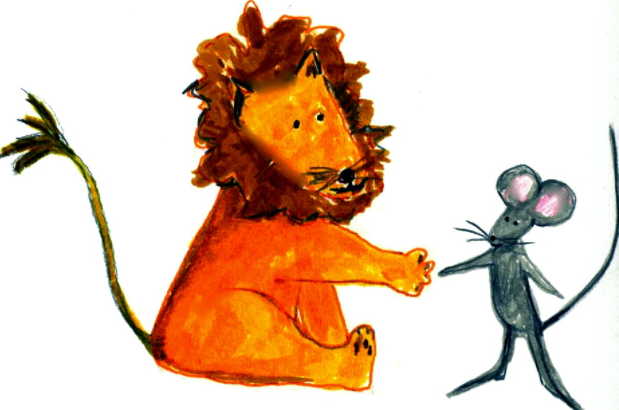 Who are the main characters in the story?
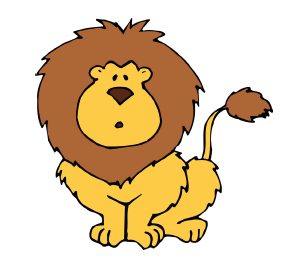 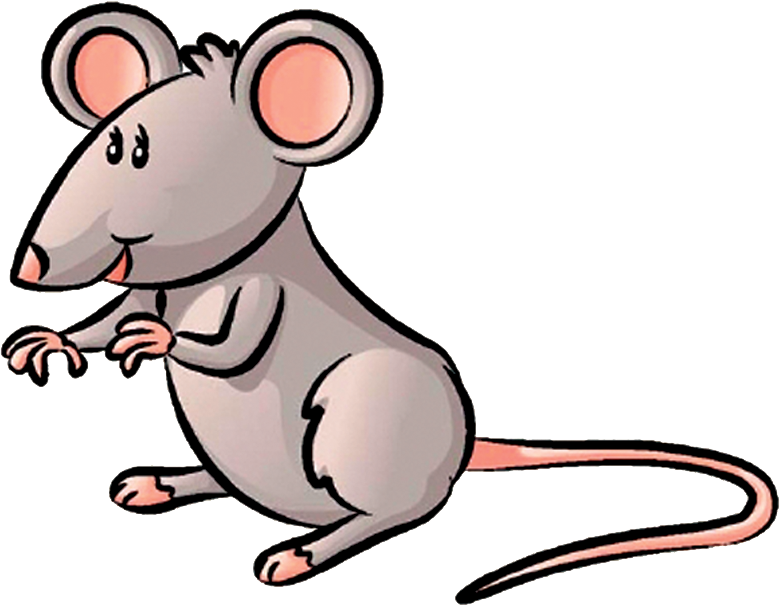 Where is the story set?
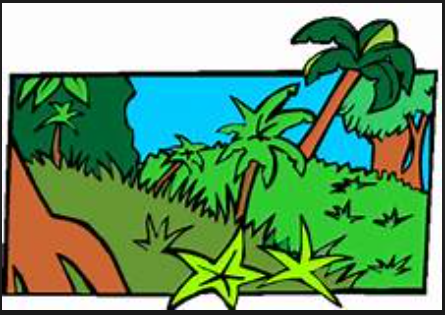 What happens at the start of the story?
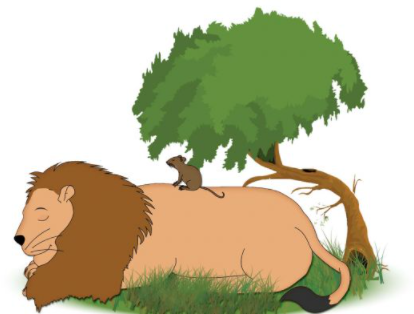 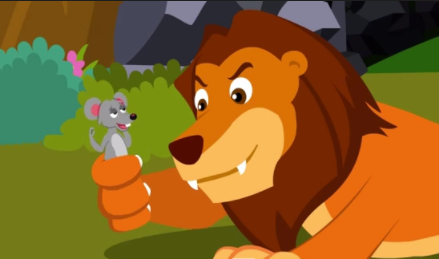 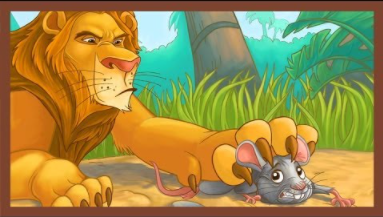 What happens in the middle of the story?
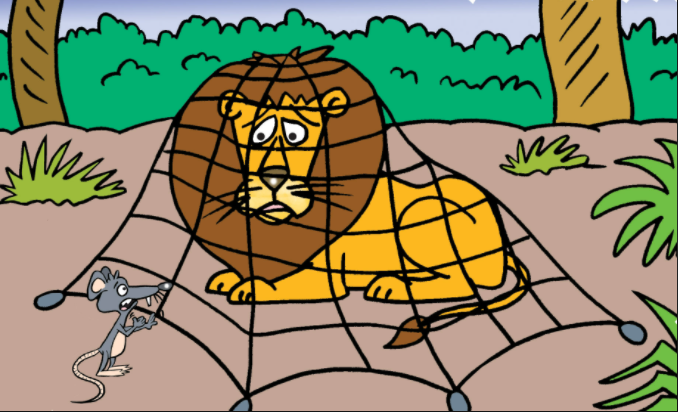 What happens at the end of the story?
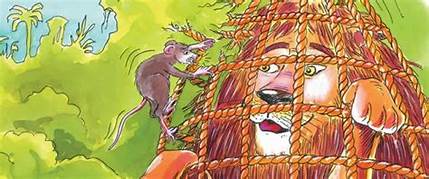 What lesson can we learn from this story?
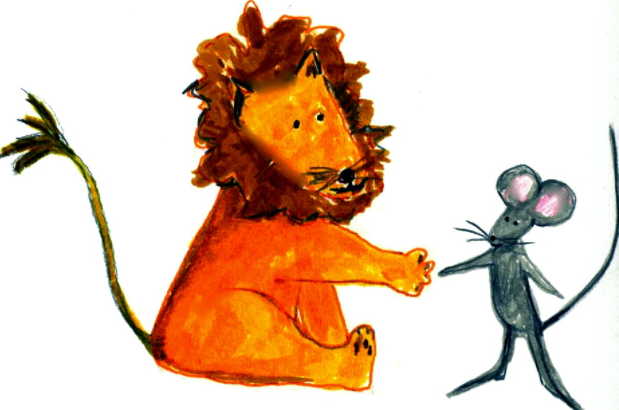 Glossary
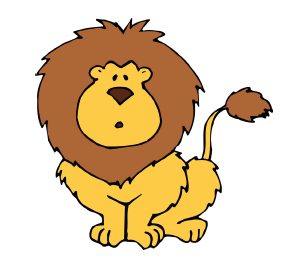 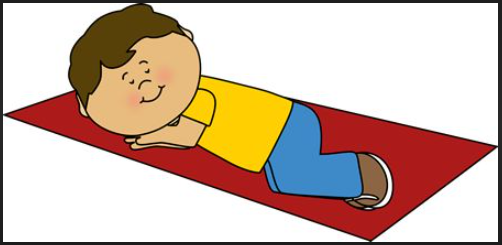 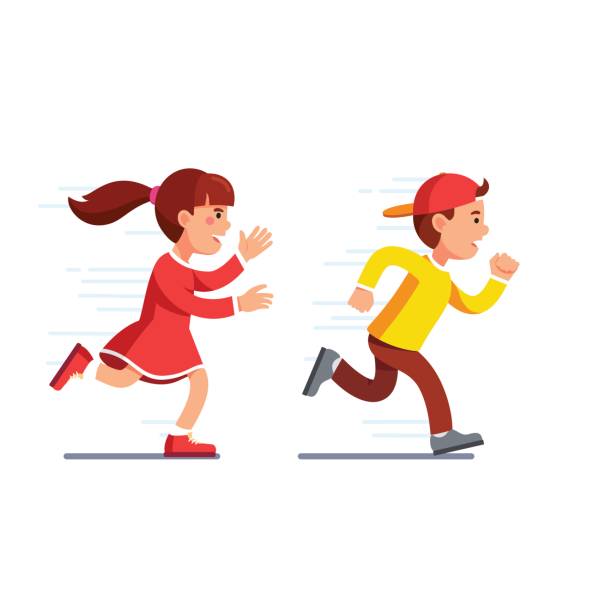 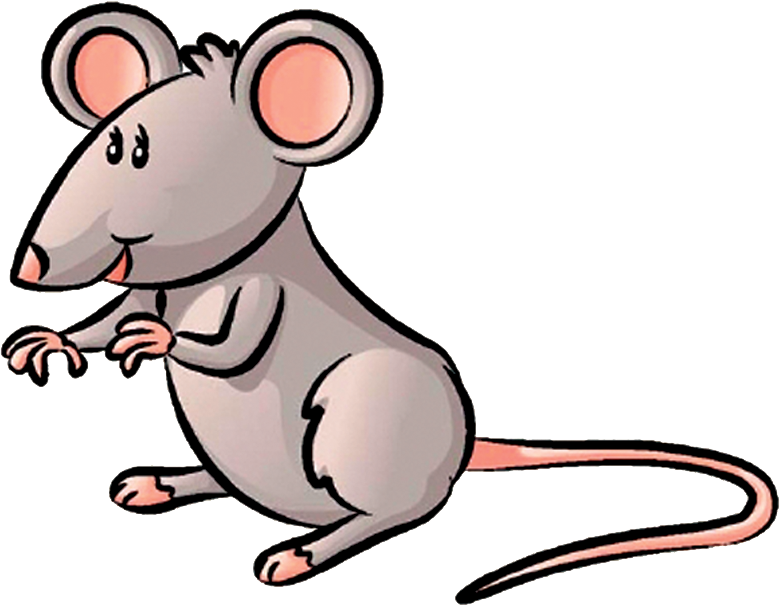 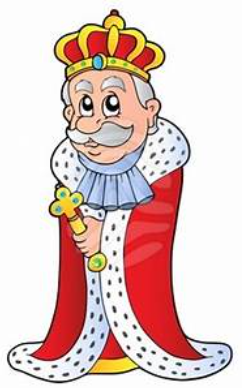 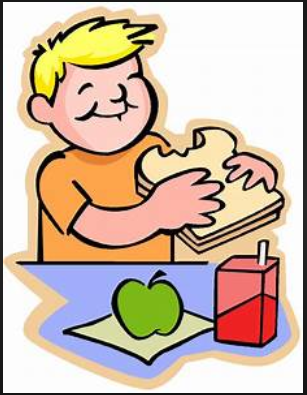 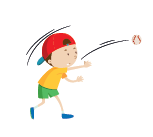 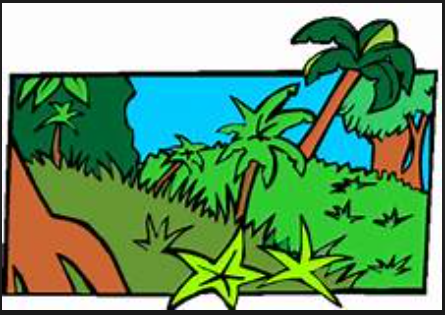 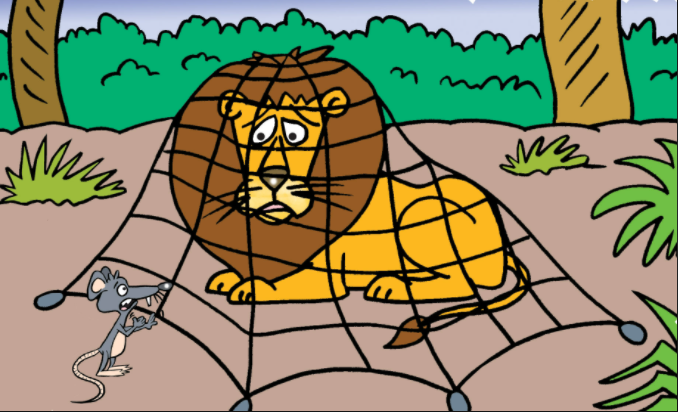 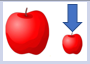 Check our comprehension
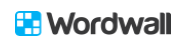 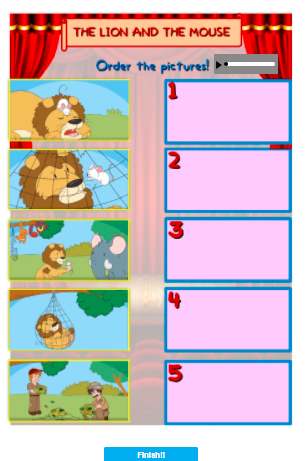 Easy
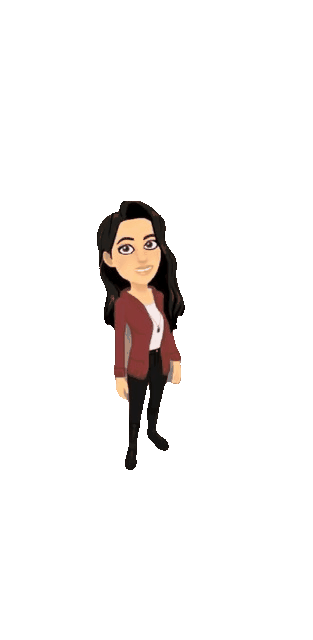 https://www.liveworksheets.com/worksheets/en/English_as_a_Second_Language_(ESL)/Storytelling/The_lion_and_the_mouse_zc477468og
Medium
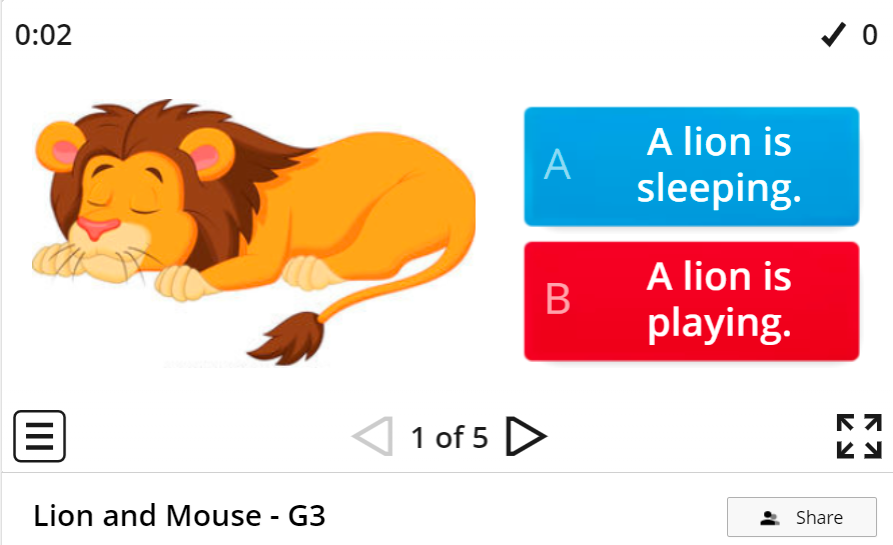 https://wordwall.net/resource/2853271/lion-and-mouse-g3
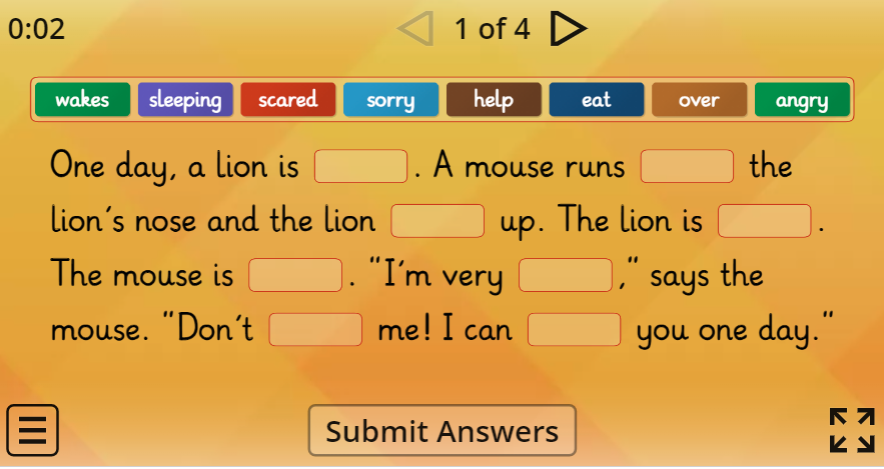 Hard
https://wordwall.net/resource/7884182/the-lion-and-the-mouse
Questions​
Question 1:

What can you learn from the story?

“I can learn__________.”
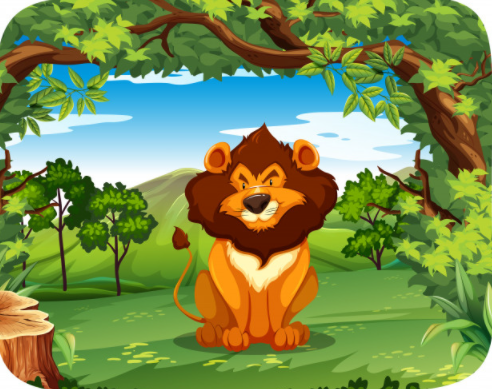 Questions​
Question 2:

Who is the story about?

“The story is about a _______ and a _______.”
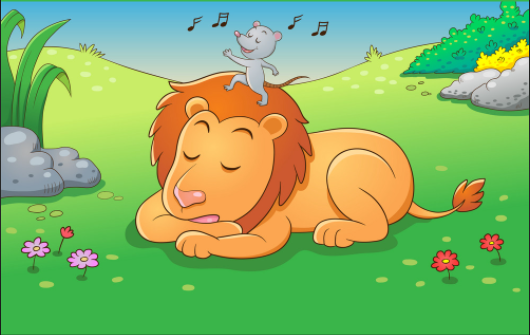 Questions​
Question 3:

What was the lion trapped in?

“The ______ was trapped in a ______.”
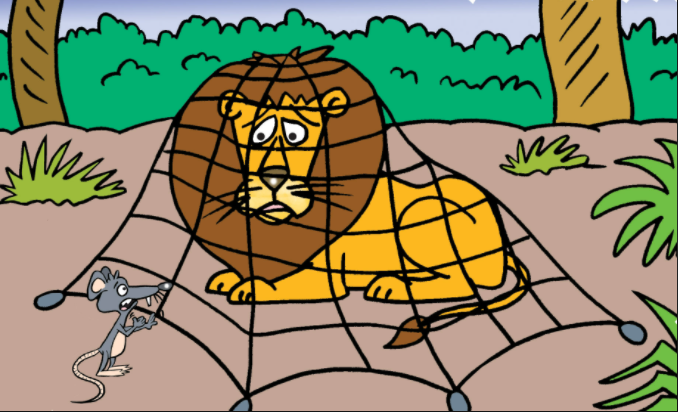 Questions​
Question 4:

How would you feel if a lion opened his big jaws to swallow you?

“I would feel _________.”
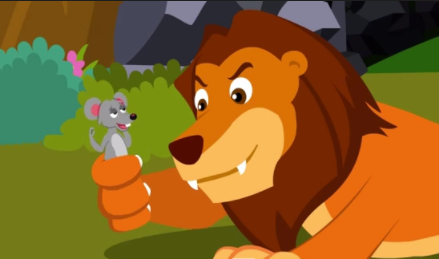 Questions​
Question 5:

How can you help someone?

“I can help someone by _______.”
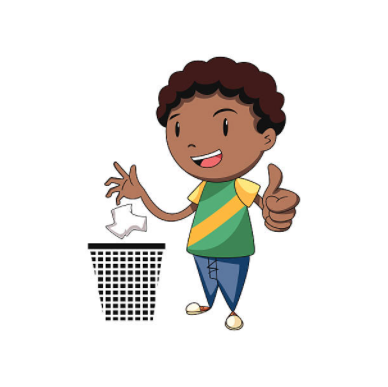 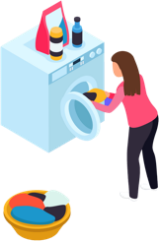 ​Reflection Question
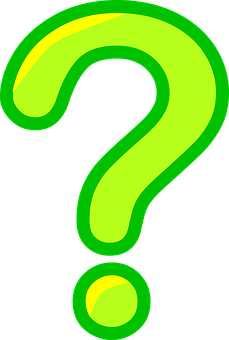 Question 6: Reflection

I think that question number ______ was difficult because ______________.
 
 
I like question number ______ because _____________________________.
Glossary
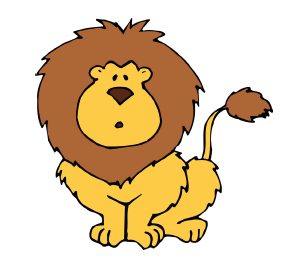 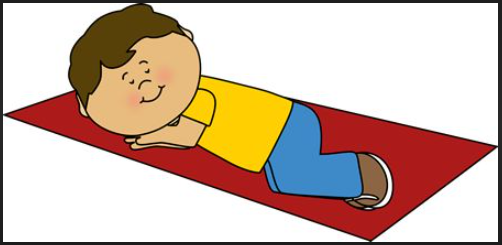 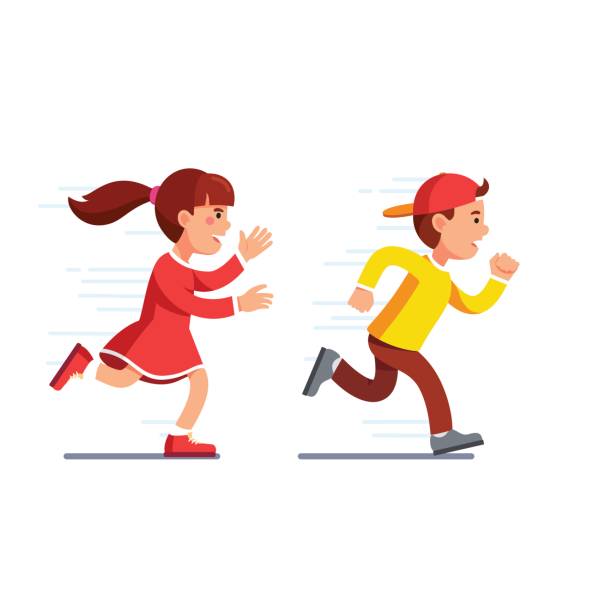 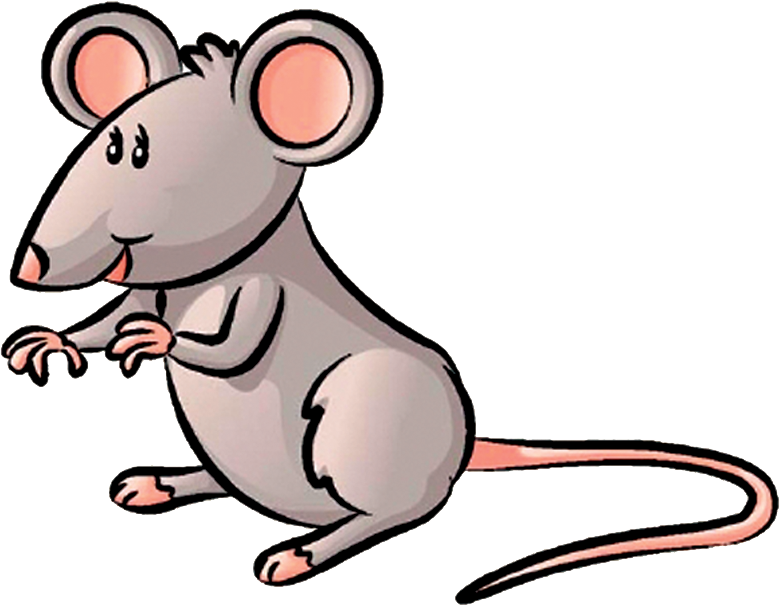 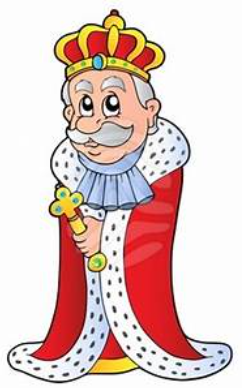 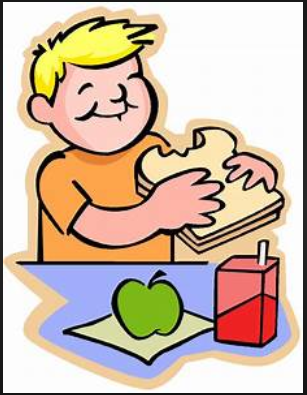 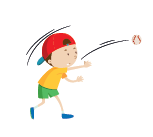 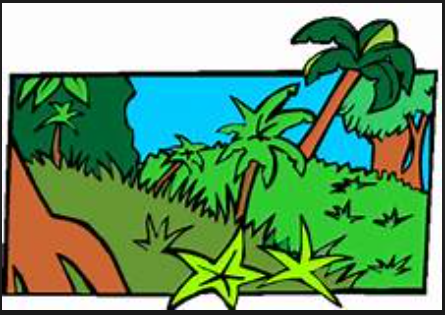 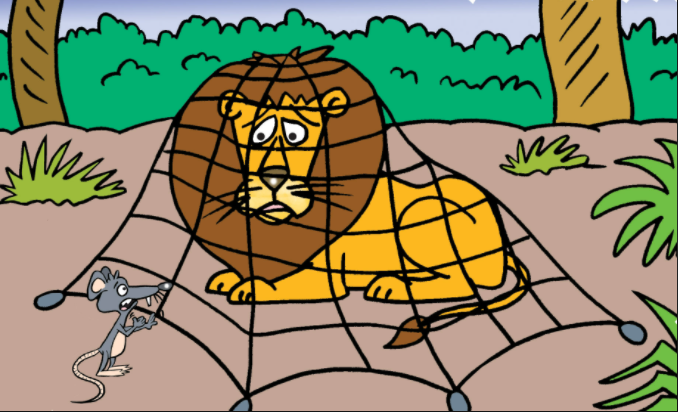 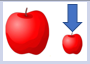